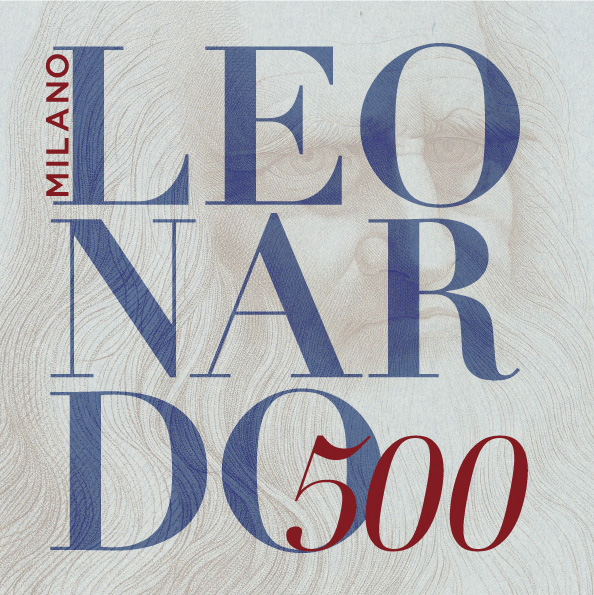 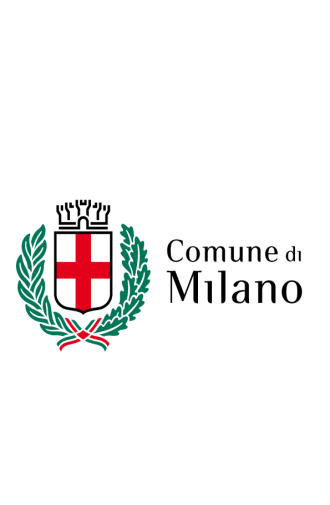 Report palinsesto
Milano Leonardo 500











Commissione Consiliare
Venerdì 2 agosto 2019
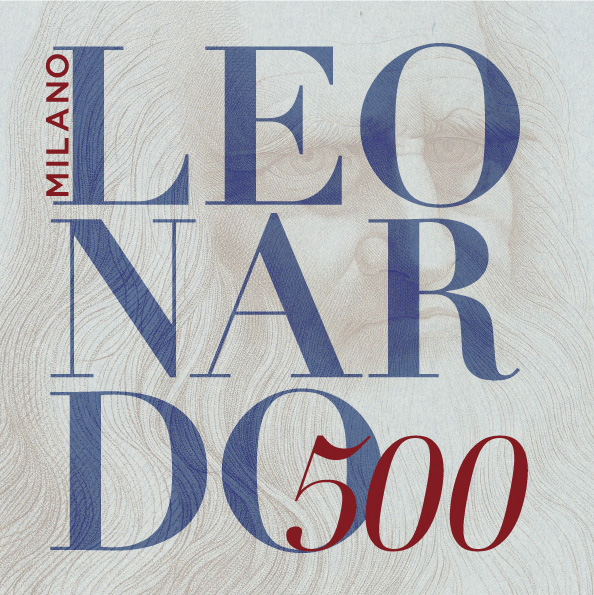 Alcuni Highlights 
selezionati dal comitato scientifico

Leonardo Da Vinci Parade 
(Museo Nazionale Scienza e Tecnologia Leonardo da Vinci)

Leonardo e la sua scuola nelle collezioni dell’Ambrosiana 
(Pinacoteca Ambrosiana)

Leonardo Horse Project (Ippodromo di San Siro)

After Leonardo. Installazioni di Ettore Favini ed Eugenio Tibaldi 
(Museo del Novecento)

Leonardo mai visto (Castello Sforzesco)

Conversazioni d’Arte (Palazzo Reale)

Sulle tracce di Leonardo con il FAI, da Milano alla Valle dell’Adda e dintorni (Luoghi del FAI della Lombardia)

Genio & Impresa (Palazzo Lombardia)

Il miracolo della cena (Teatro Grassi)

La cena di Leonardo per Francesco I: un capolavoro in seta e argento (Palazzo Reale)

Intorno a Leonardo: la Madonna Litta e la bottega del maestro
(Museo Poldi Pezzoli)
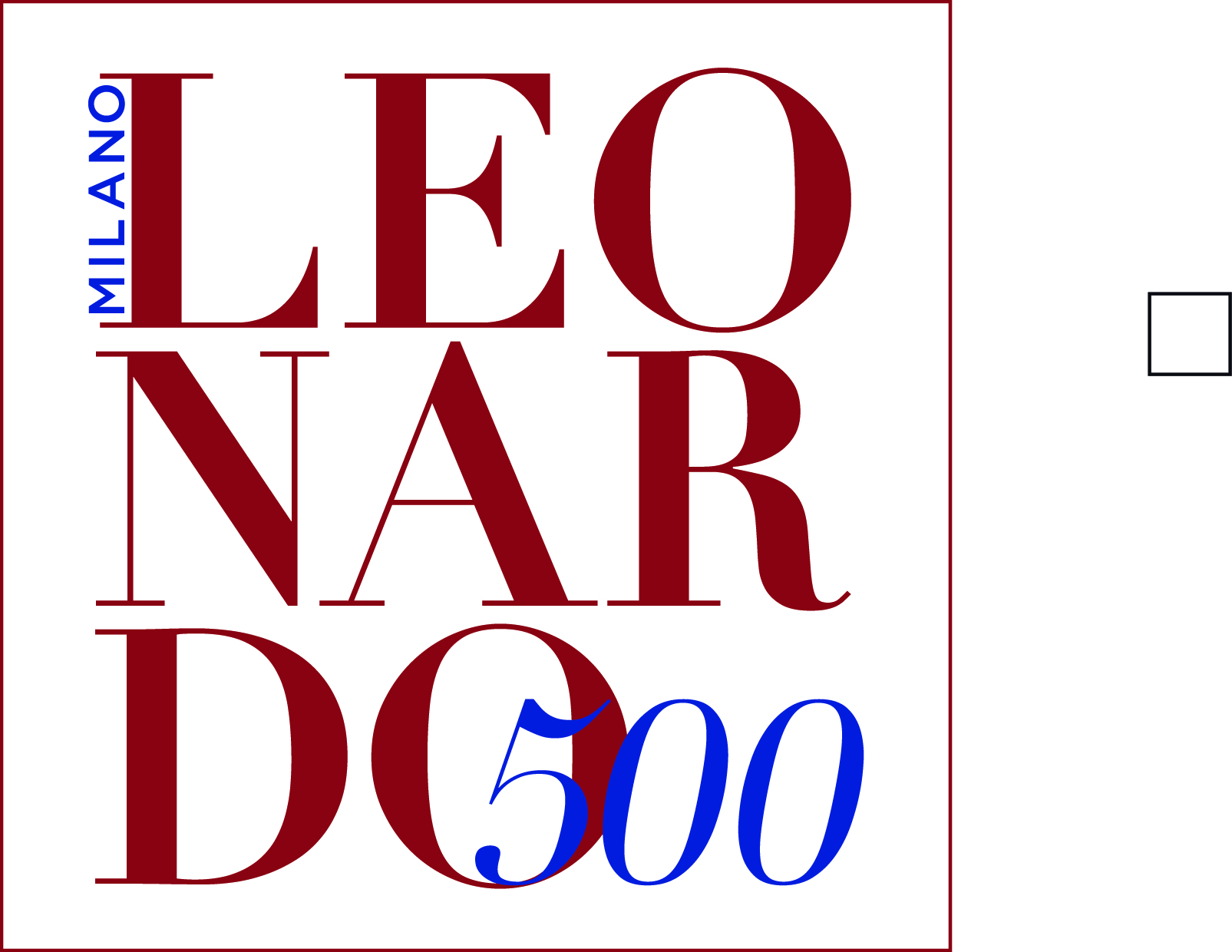 Alcuni eventi a carattere più divulgativo


Leonardo & Warhol a Milano / The Genius Experience 
(Cripta San Sepolcro)

Leowalk – Sulle tracce di Leonardo (app online)

You are Leo – Virtual reality guide street tour  
(punto d’incontro Piazzetta Reale)

Leonardo da Vinci 3D (Fabbrica del Vapore)

Moti delle Acque (Acquario Civico)

Fabriano Festival del disegno (Castello Sforzesco)

Leonardo in bicicletta (itinerari turistici nella Milano di Leonardo)

Il genio e il gusto: Leonardo (FieraMilanoCity)

Memoriae 2019 (murale sull’Alzaia Naviglio Grande)

Spolvero. Il Cenacolo rivelato (installazione a Fondazione Stelline)

StraVinci! – Caccia al tesoro cittadina (in vari punti della città)

BAM meets Aboca live. Noi, la natura e Leonardo 
(Biblioteca degli Alberi)
Piano di comunicazione
Distribuzione brochure con il programma Milano Leonardo 500
 TIRATURA 30.000 |  LOCATION 250 |  NETWORK MILANO (Hotel, biblioteche, musei, info point, istituti culturali,  						          teatri, cinema, università, scuole, enti turistici)
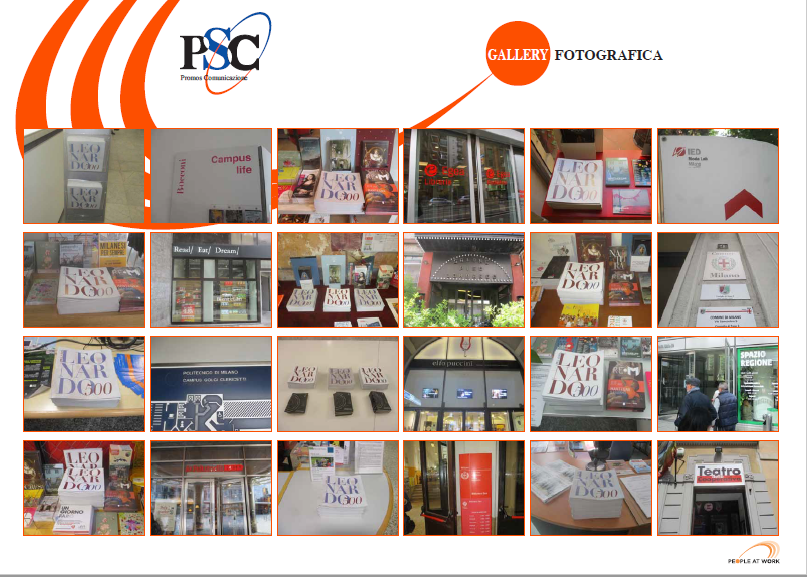 Piano di comunicazione
Piano social Cultura
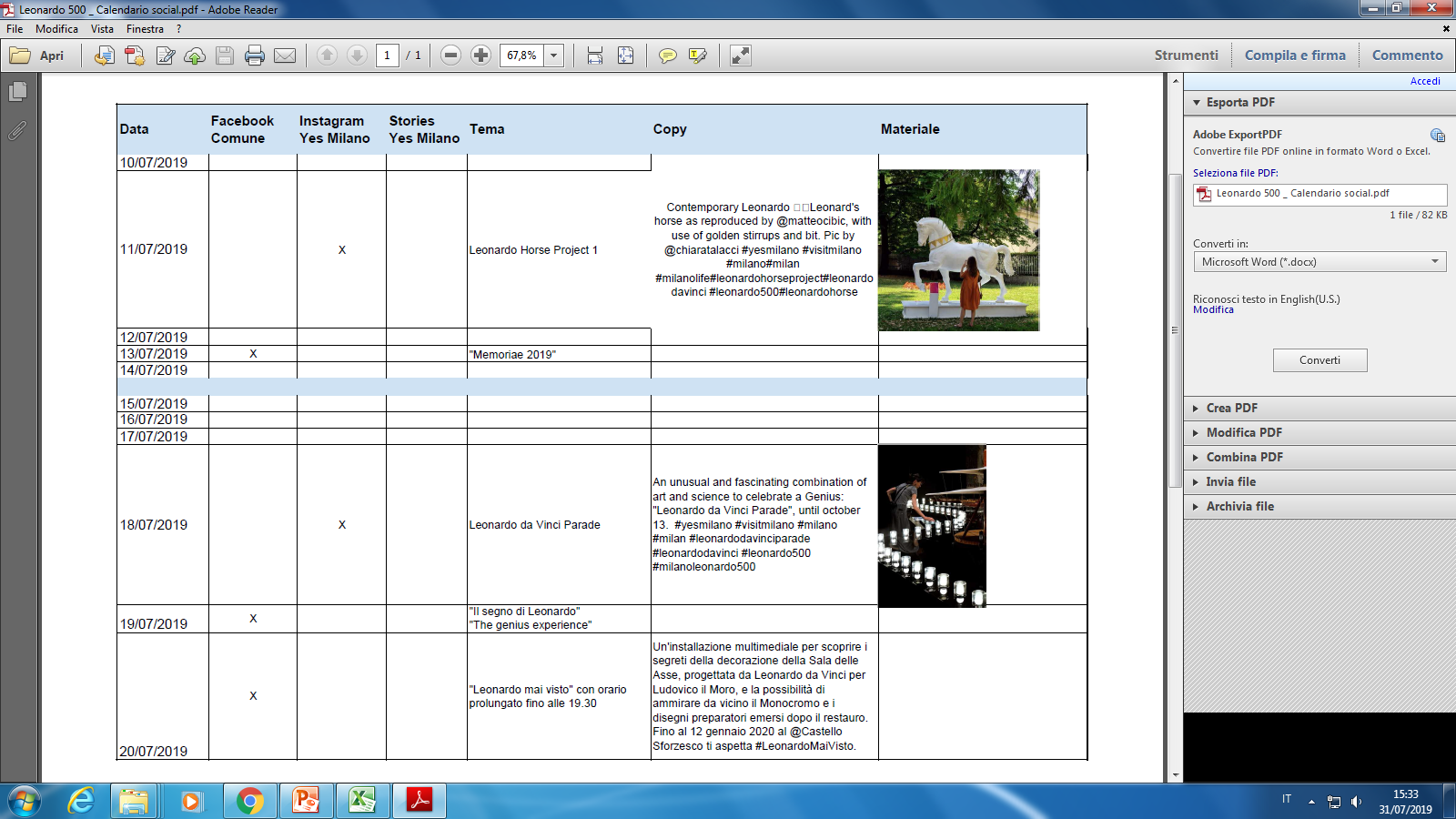 Facebook Comune-Cultura

Post Instagram YesMilano

Stories Instagram YesMilano
[Speaker Notes: Localizzazione del Castello in Milano. Porta Giovia]
Piano di comunicazione 
Campagna di promozione con Area Sport, Turismo e Qualità della vita e DS Comunicazione
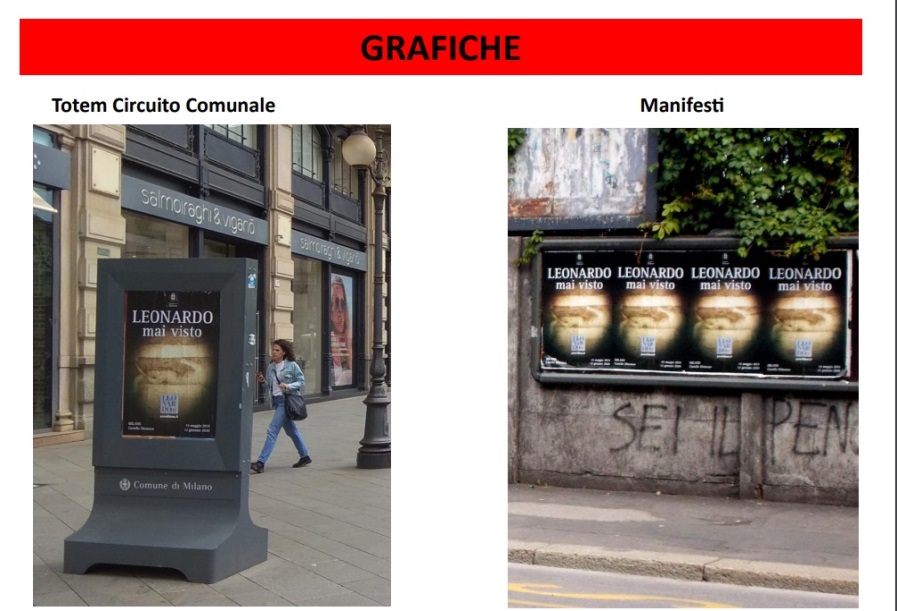 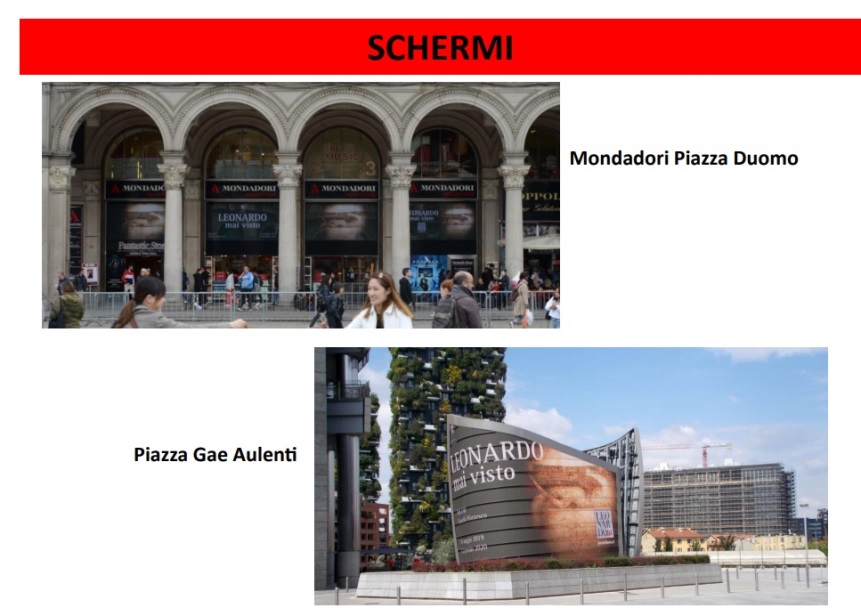 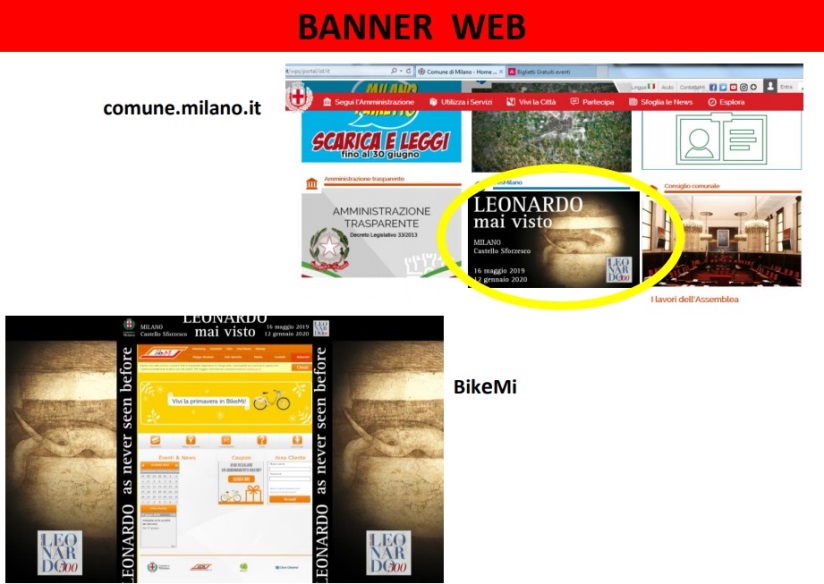 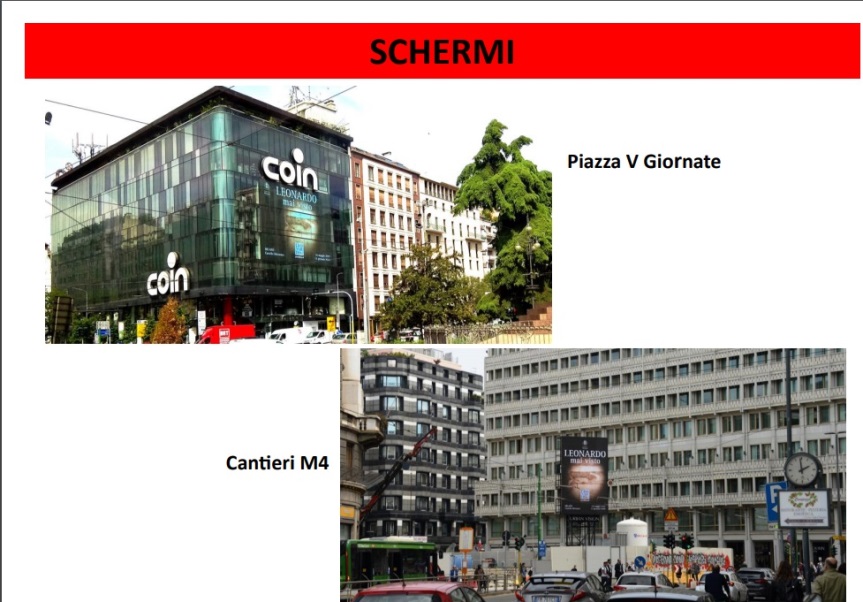 Piano di comunicazione 
Campagna di promozione con Area Sport, Turismo e Qualità della vita e DS Comunicazione
SEA – Aeroporto Milano Malpensa
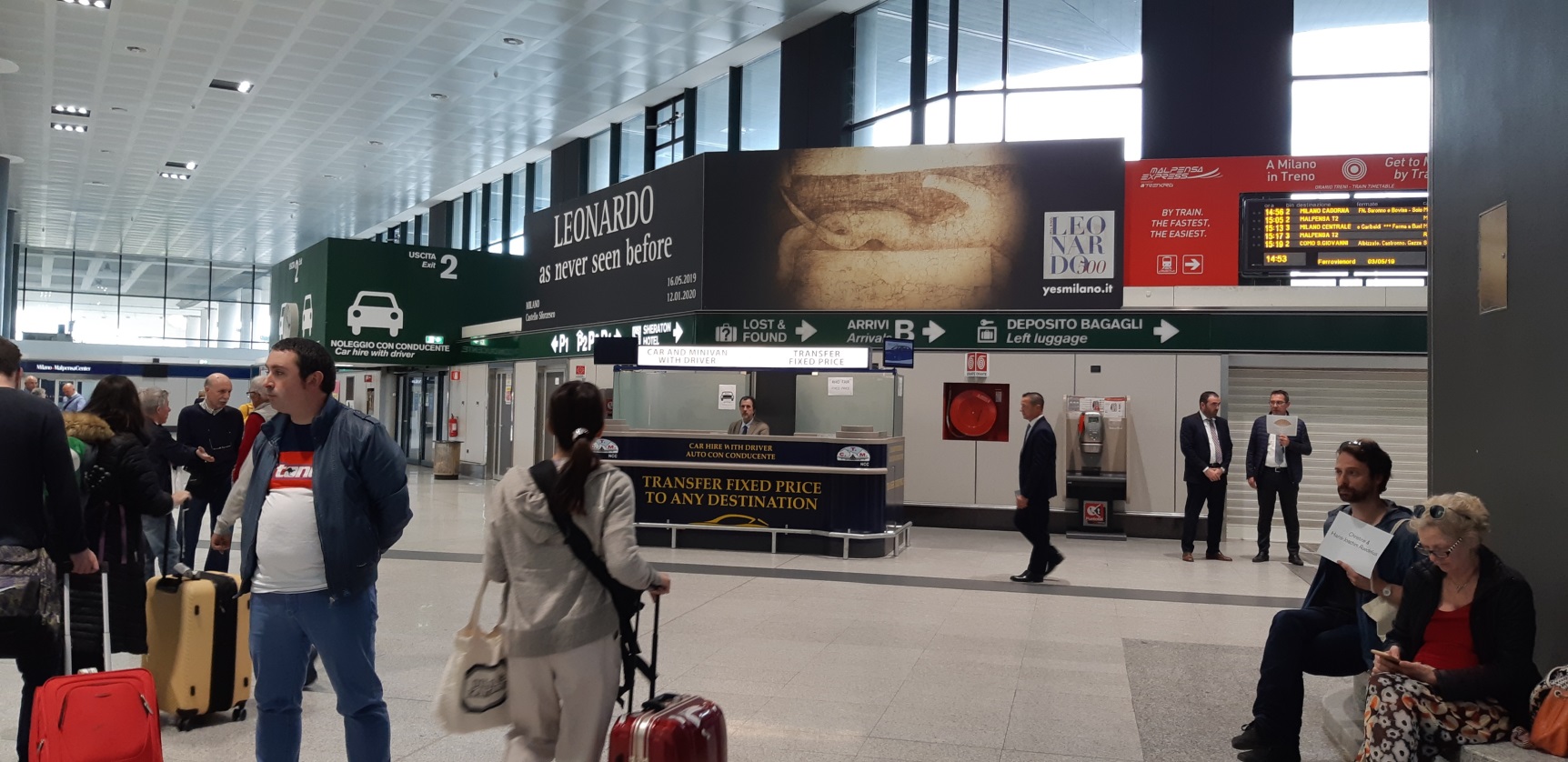 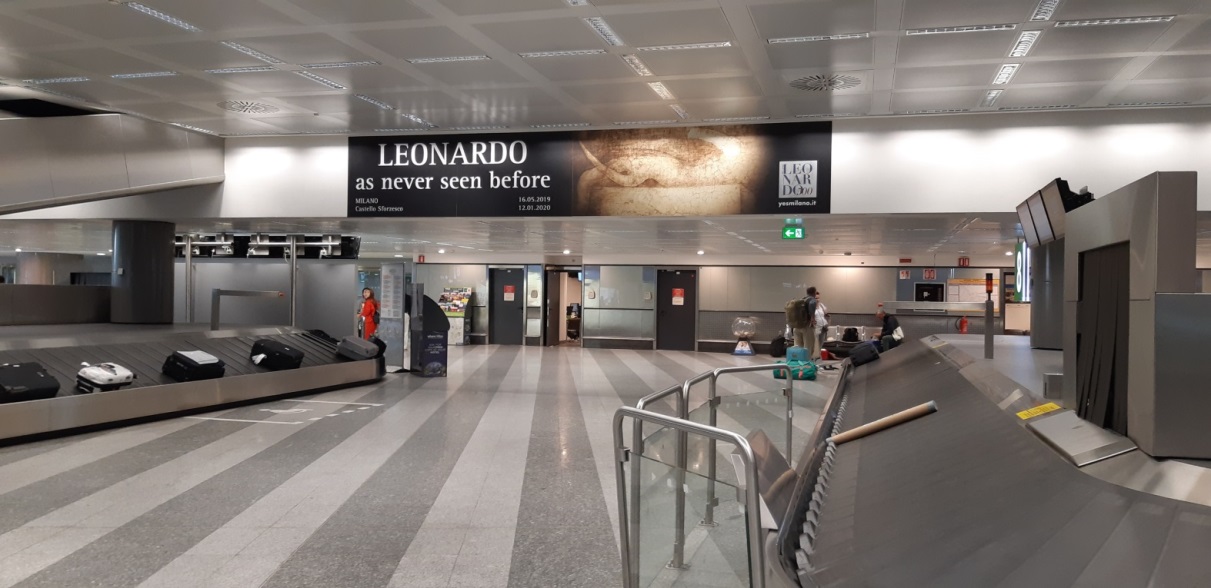 [Speaker Notes: Localizzazione del Castello in Milano. Porta Giovia]
Piano di comunicazione 
Campagna di promozione con Area Sport, Turismo e Qualità della vita e DS Comunicazione
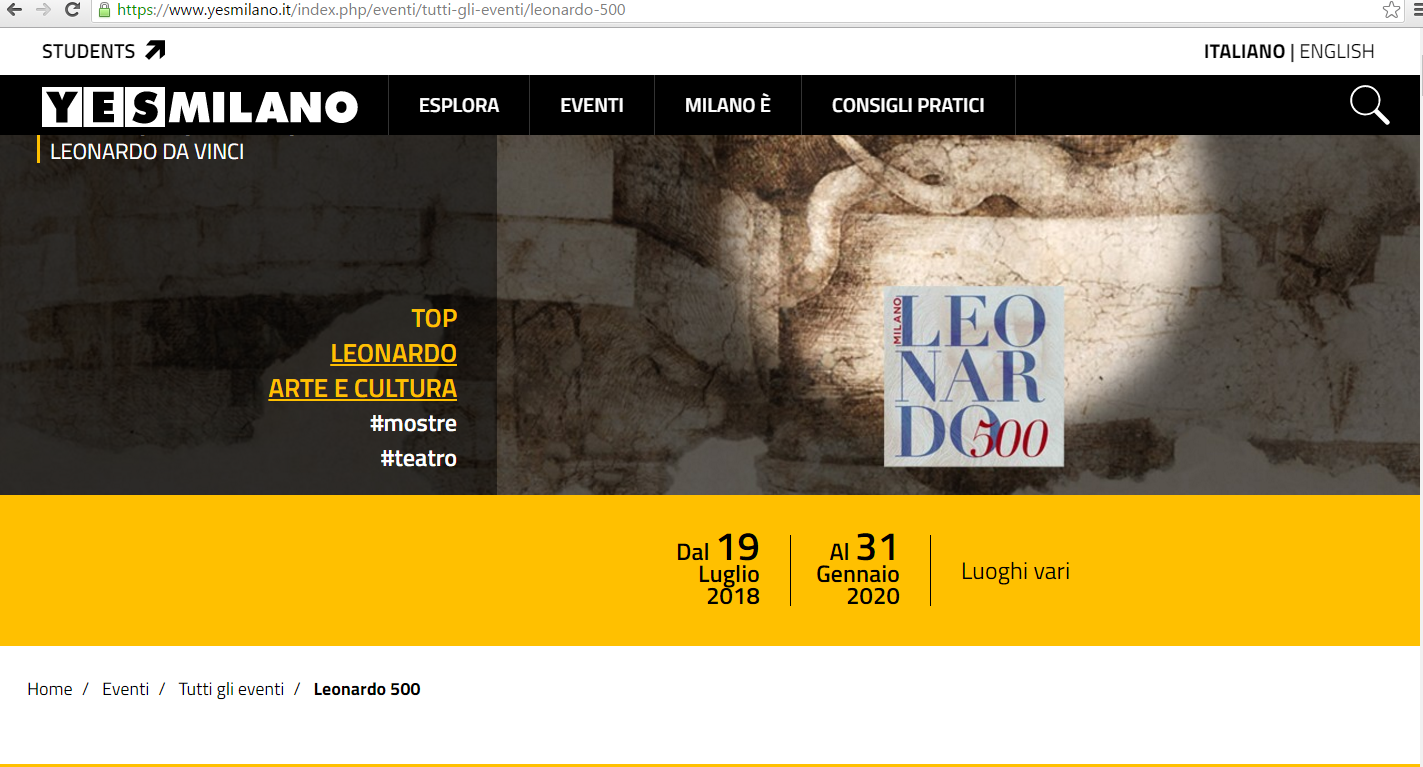 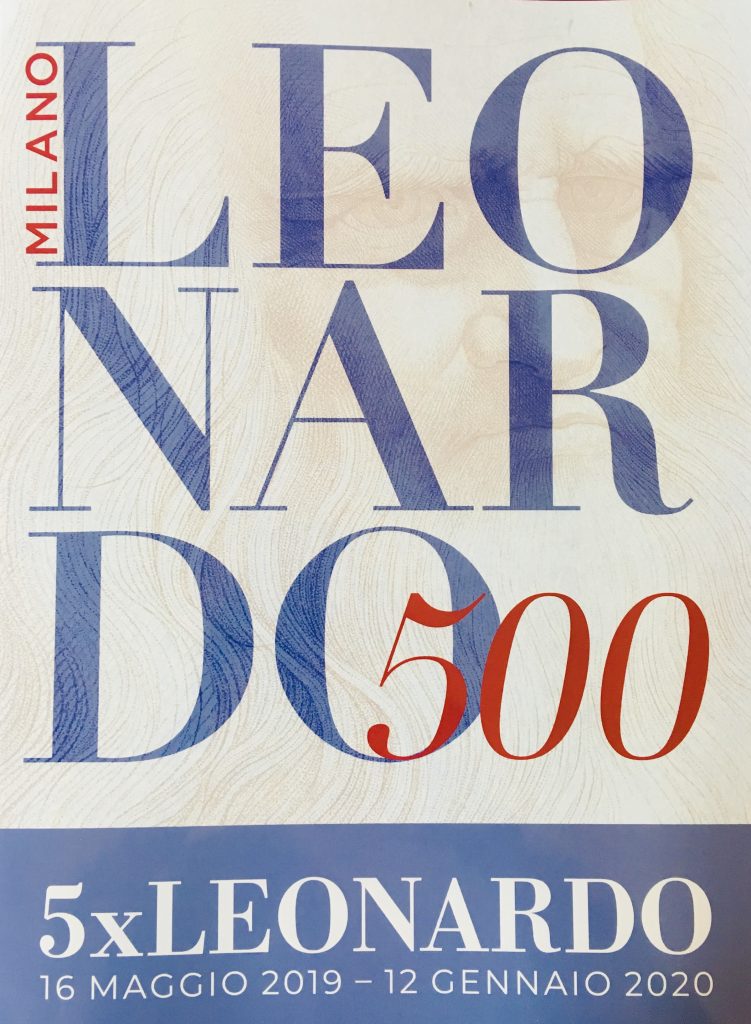 Biglietto speciale cumulativo 
5xLeonardo
Cenacolo Vinciano
Castello Sforzesco
Pinacoteca di Brera
Pinacoteca Ambrosiana
Museo Nazionale della Scienza e della Tecnologia L. da Vinci
Press tour internazionale Milano Leonardo 500
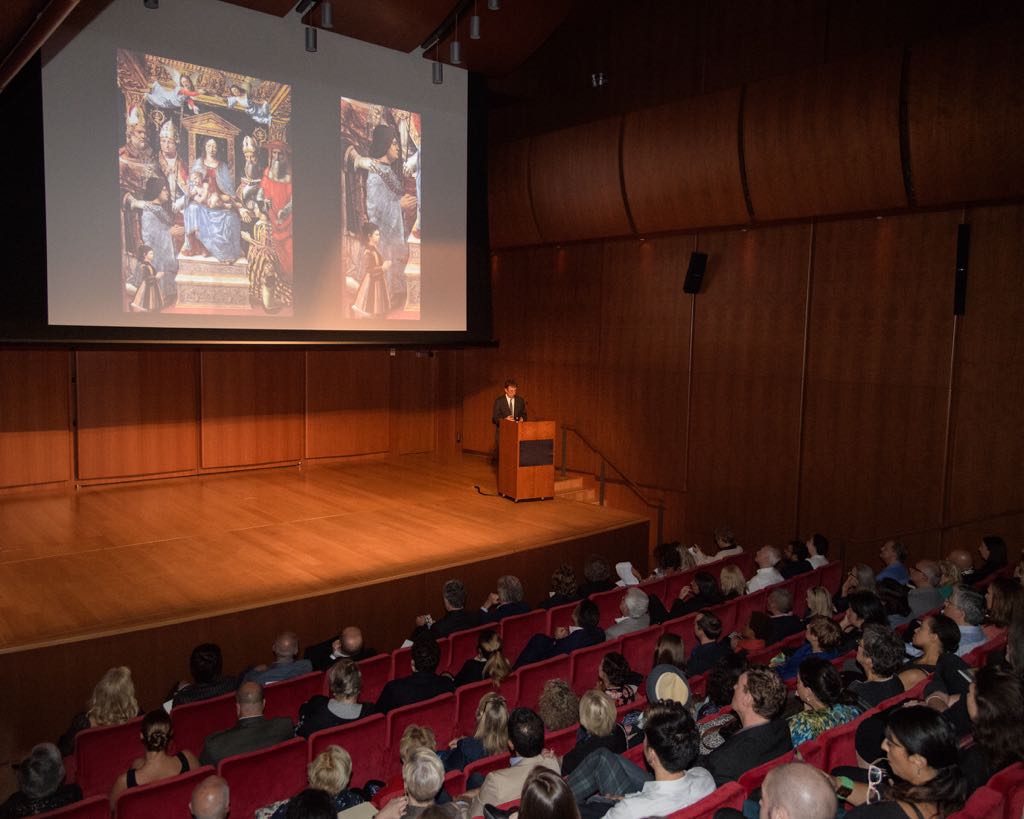 10 ottobre 2018                         New York, Morgan Library

18 gennaio 2019                 London, National Gallery

12 febbraio 2019                      Paris, Gare de Lyon

25 febbraio 2019                    Berlin, Italienische Kulturinstitut

28 aprile 2019                         Dubai, Arabian Travel Market

2 luglio 2019                            Parigi, Ambassade d’Italie
[Speaker Notes: Localizzazione del Castello in Milano. Porta Giovia]
Press tour internazionale Milano Leonardo 500
Focus sulla stampa francese
26 servizi pubblicati (anche Tv)
per un’audience totale di oltre 100mila lettori/ascoltatori 
e un equivalente pubblicitario di 430mila euro
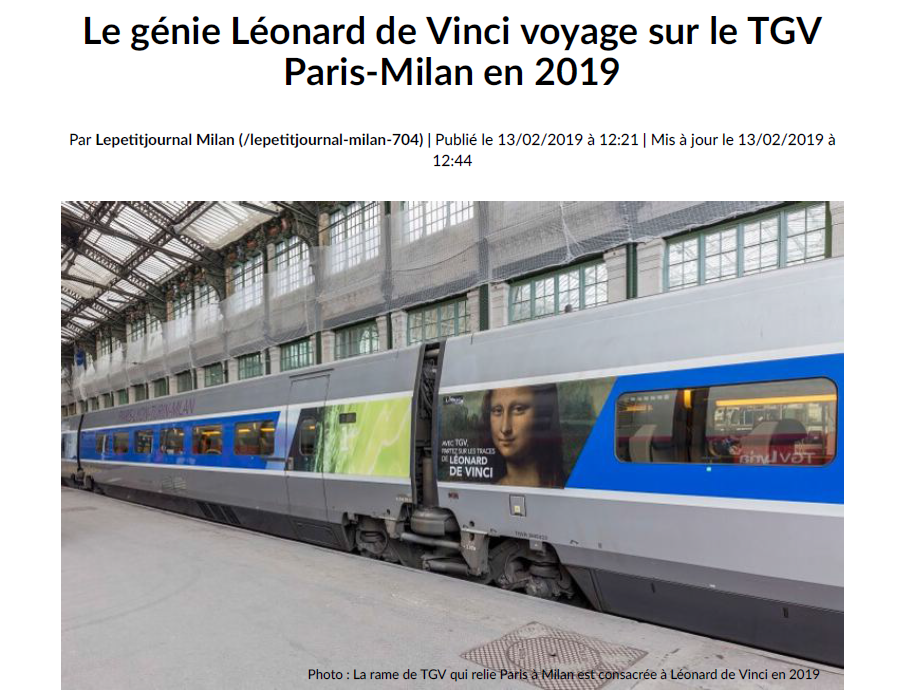 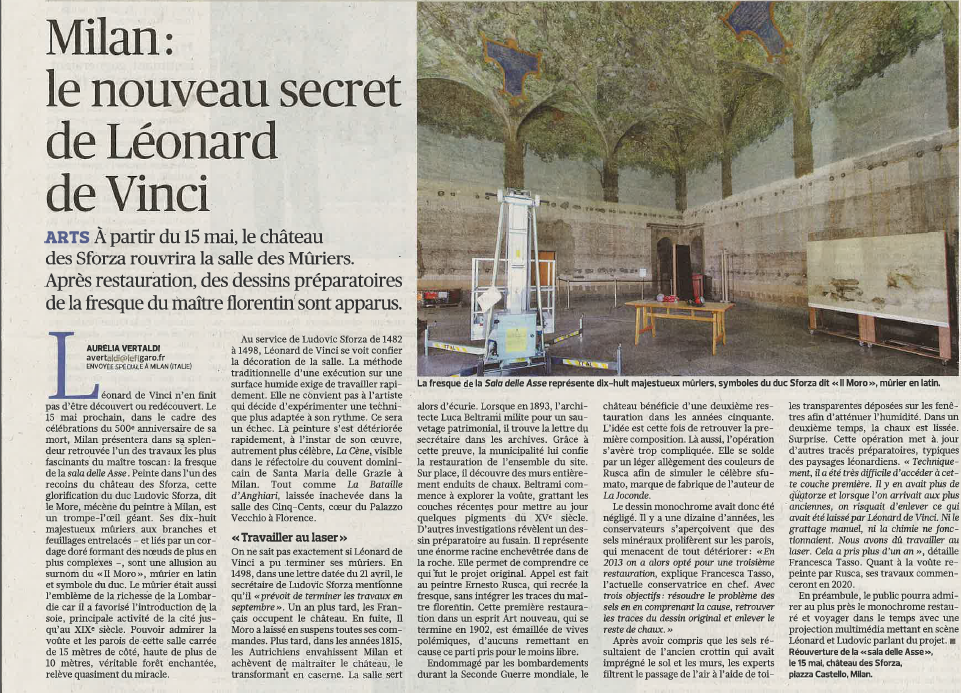 Le Petit Journal, 15 febbraio 2019
Le Figaro, 9 aprile 2019
Leonardo mai visto al Castello Sforzesco e il successo di pubblico
Oltre 100.000 visitatori al Castello Sforzesco, dal 16 maggio 2019 ad oggi
Leonardo mai visto è la seconda mostra visitata in Italia (dopo la Biennale di Venezia)
[Speaker Notes: Localizzazione del Castello in Milano. Porta Giovia]
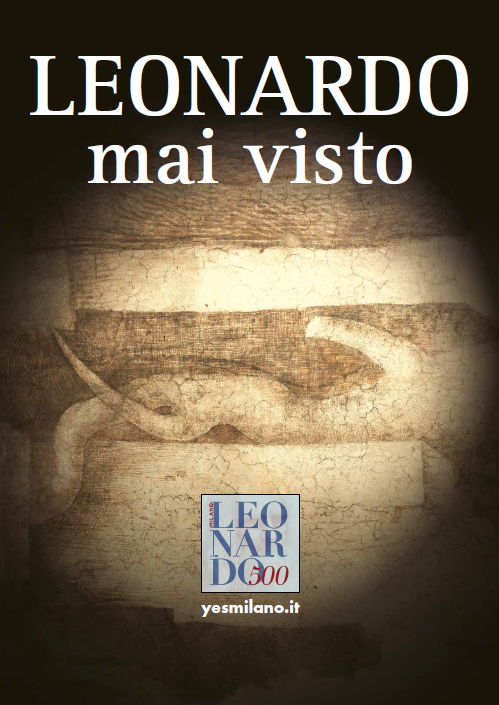 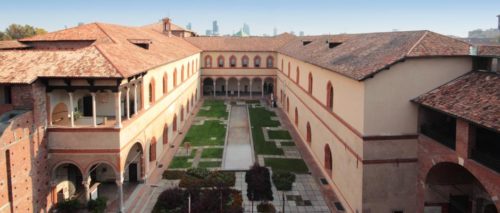 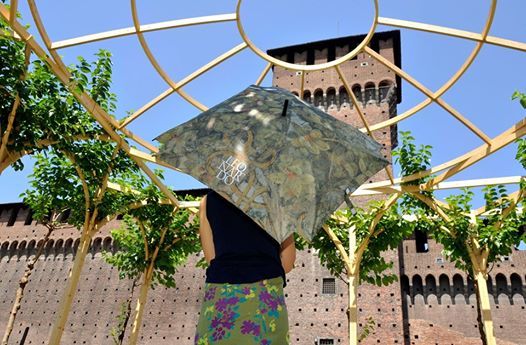 2015. Il Monocromo di Leonardo restaurato per Expo
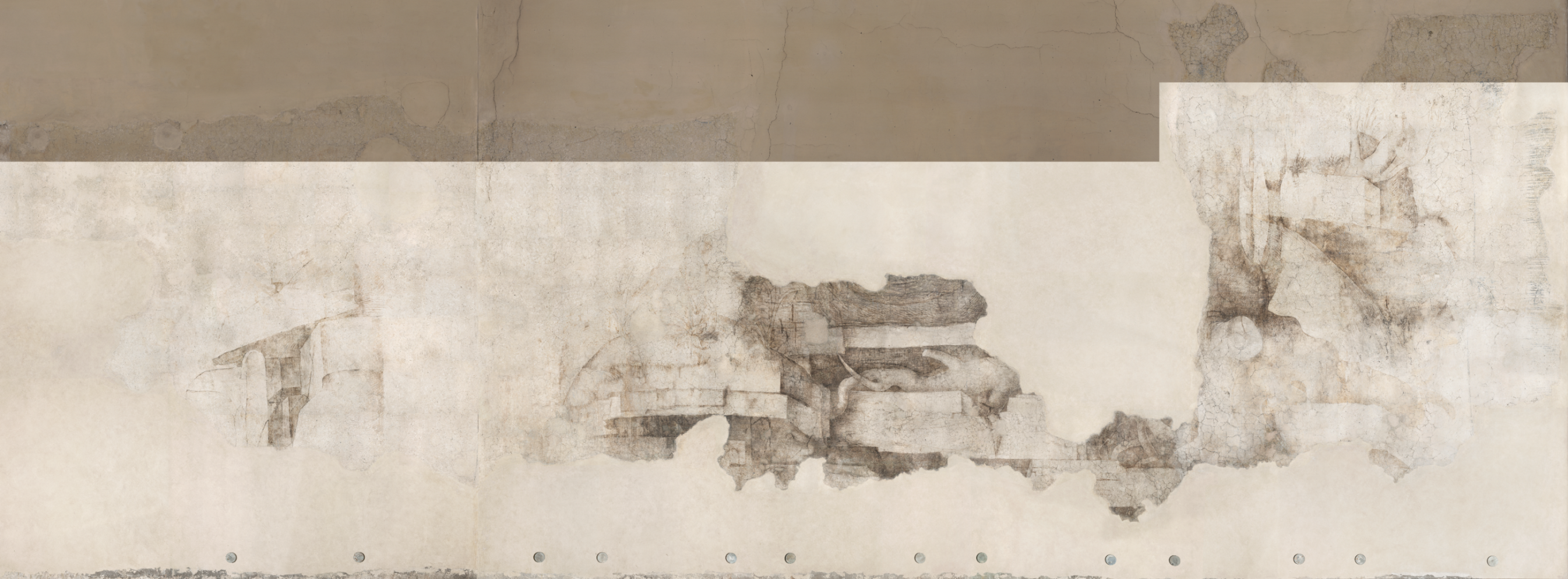 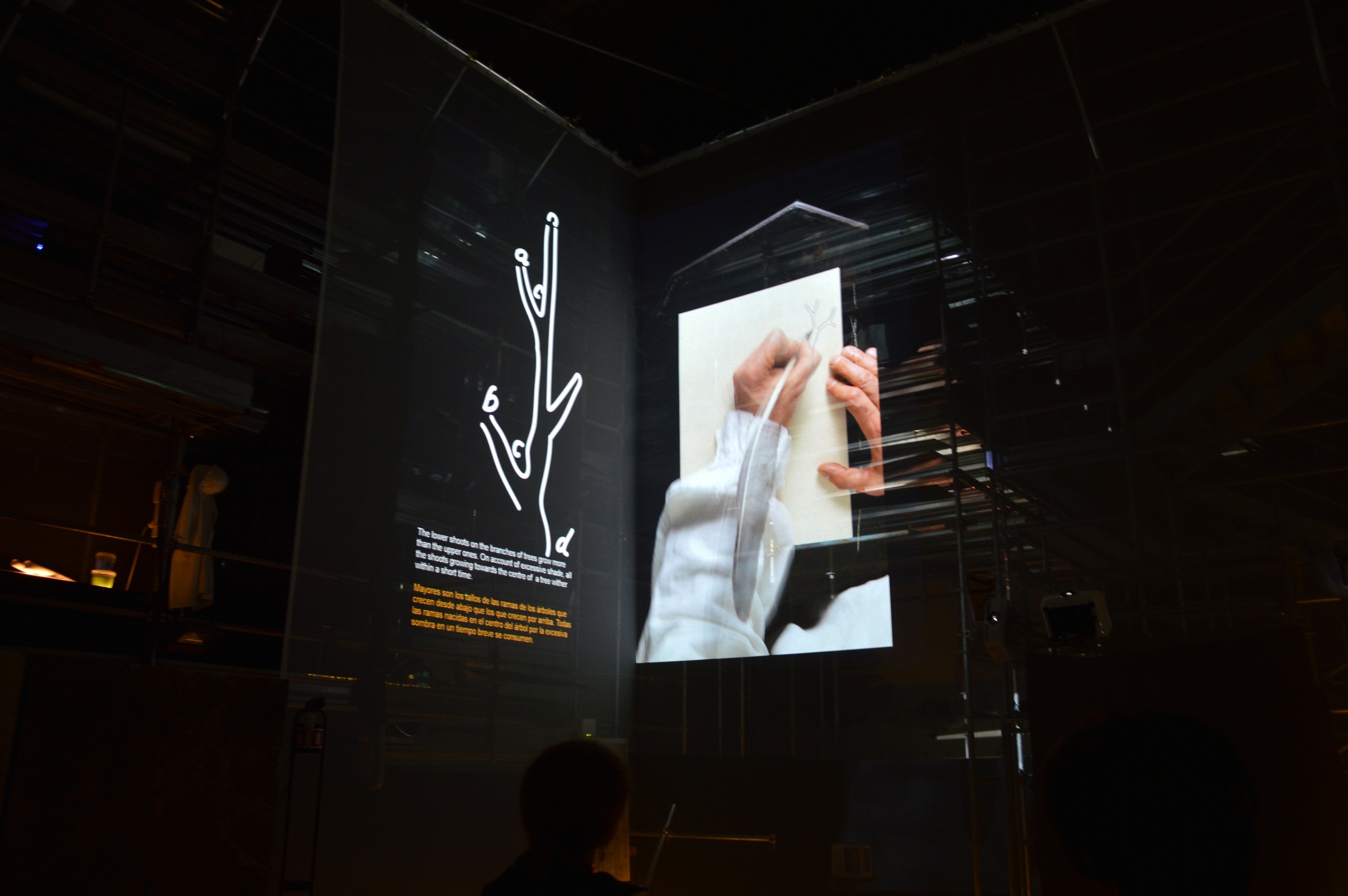 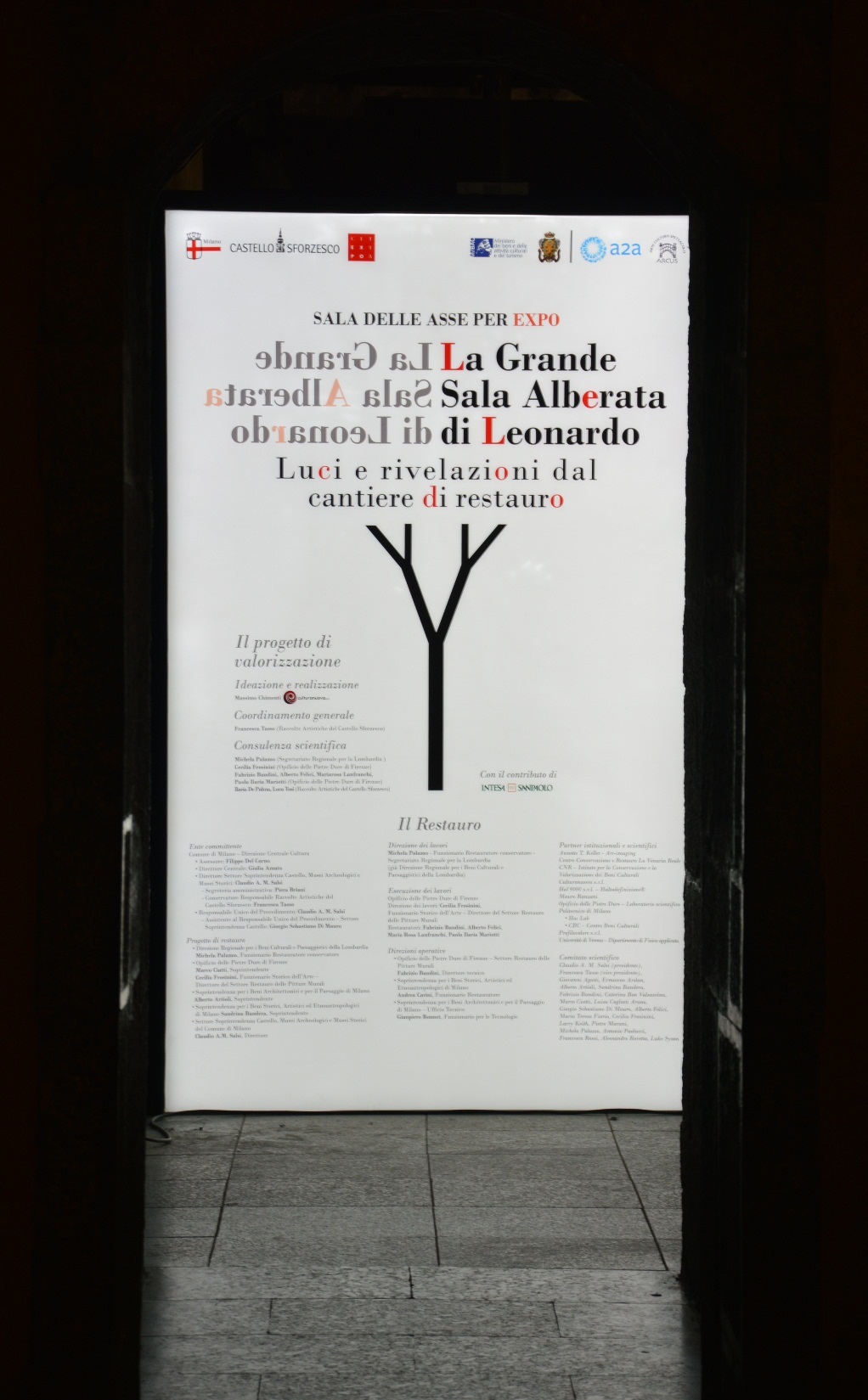 2015. Il Monocromo di Leonardo restaurato per Expo
Installazione multimediale in Sala delle Asse
La campagna di restauro dal 2016
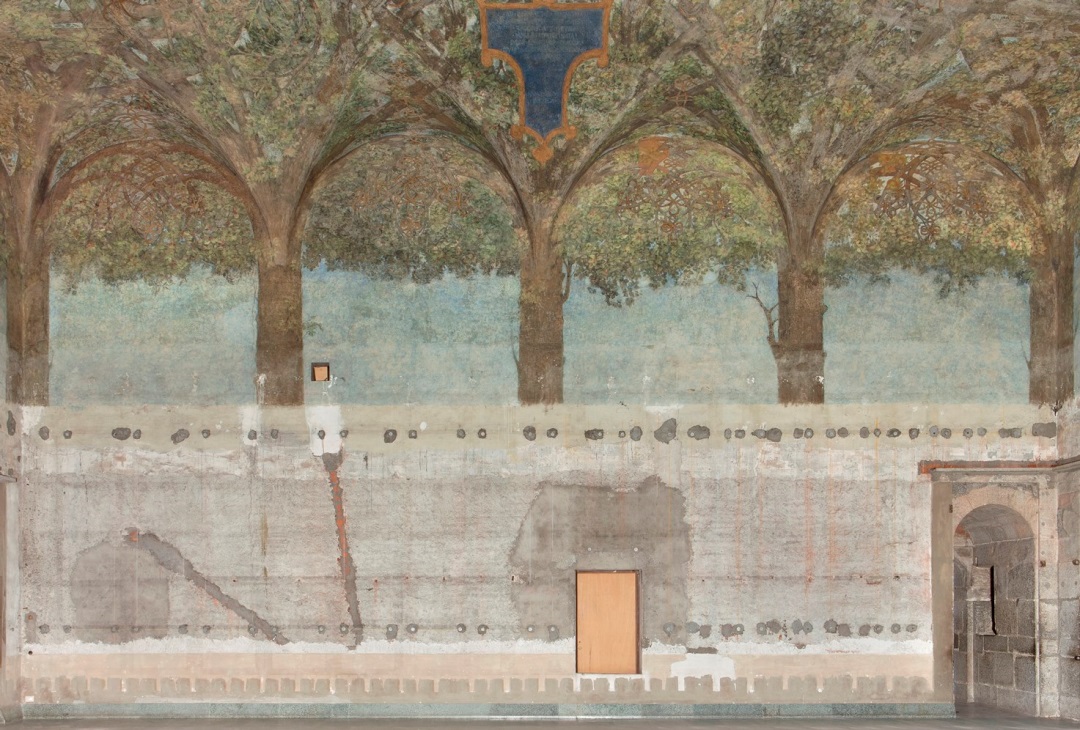 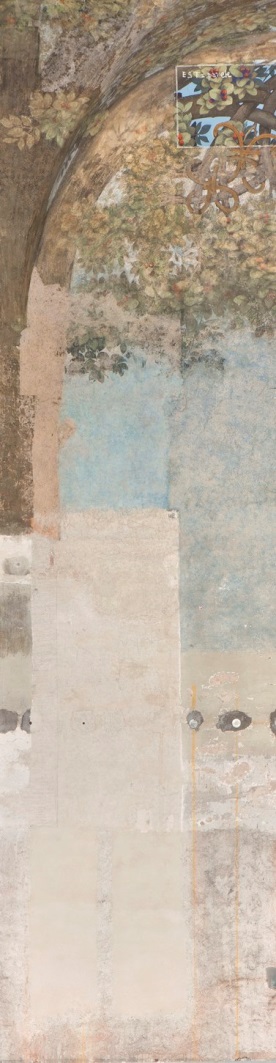 Testimone della ridipintura
 di Ernesto Rusca
Ridipintura di Ernesto Rusca su intonaco rifatto nel 1901, trattata cromaticamente da Ottemi Della Rotta
Intonaco antico con resti della pittura antica dopo la rimozione dello strato di ridipintura di Ernesto Rusca e delle velature cromatiche di Ottemi Della Rotta
La campagna di restauro dal 2016
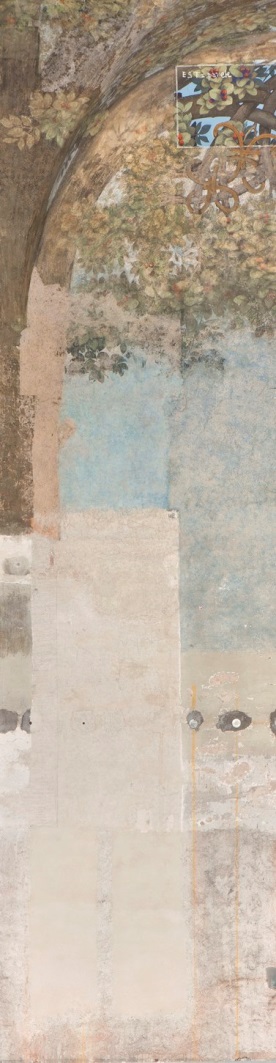 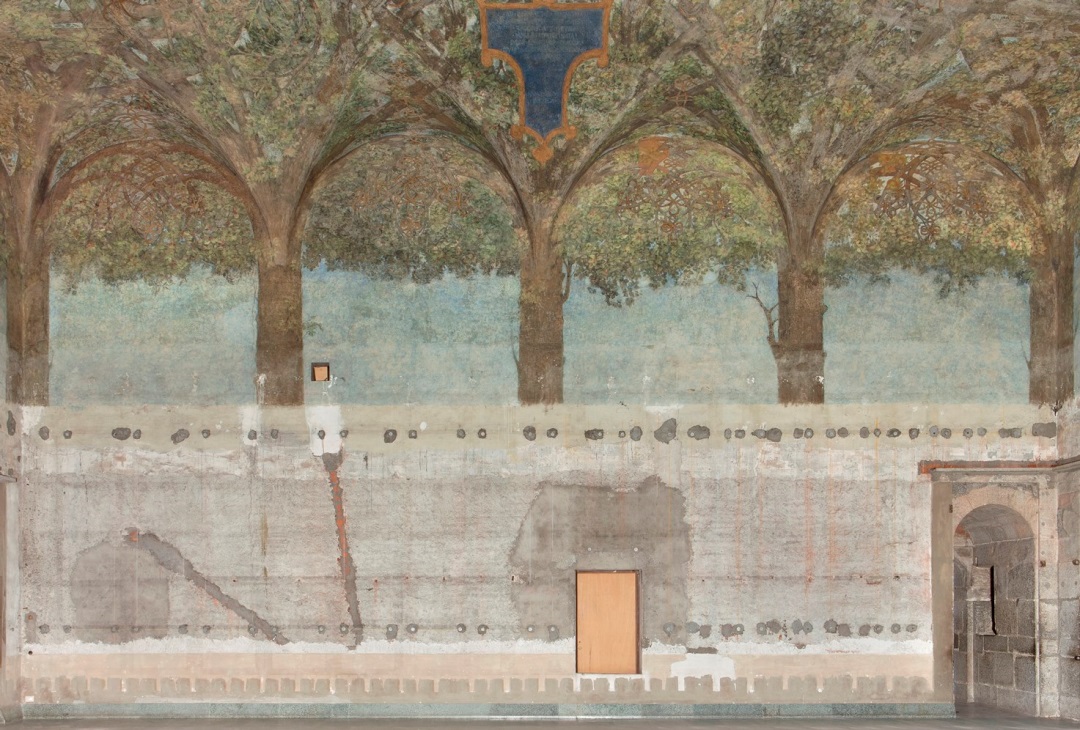 Linea di interruzione delle tracce di policroma  antica, corrispondente alla quota dell’allestimento di Luca Beltrami
Intonaco antico senza tracce di policromia, ma con tracce di disegno preparatorio
Quota alla quale terminava il rivestimento ligneo dell’allestimento BBPR al di sopra della quale si trova la ridipintura totale di Ottemi Della Rotta
La campagna di restauro. Nuove scoperte
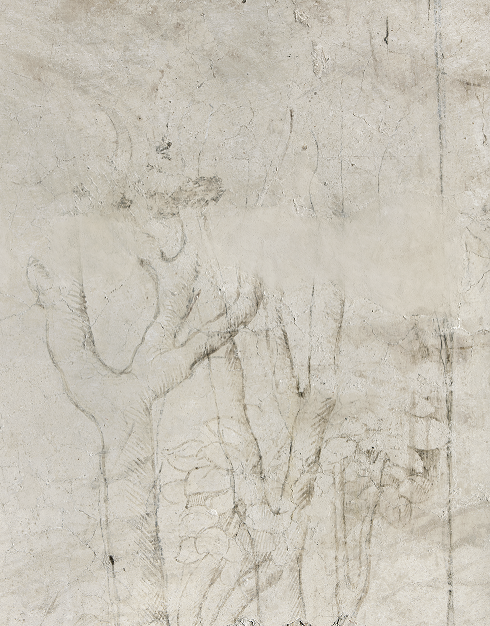 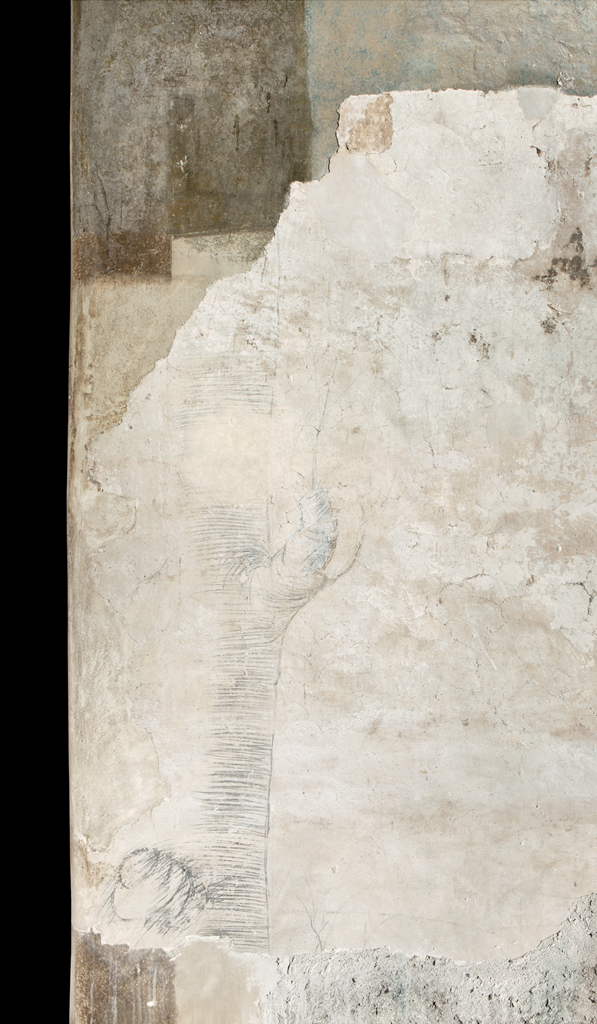 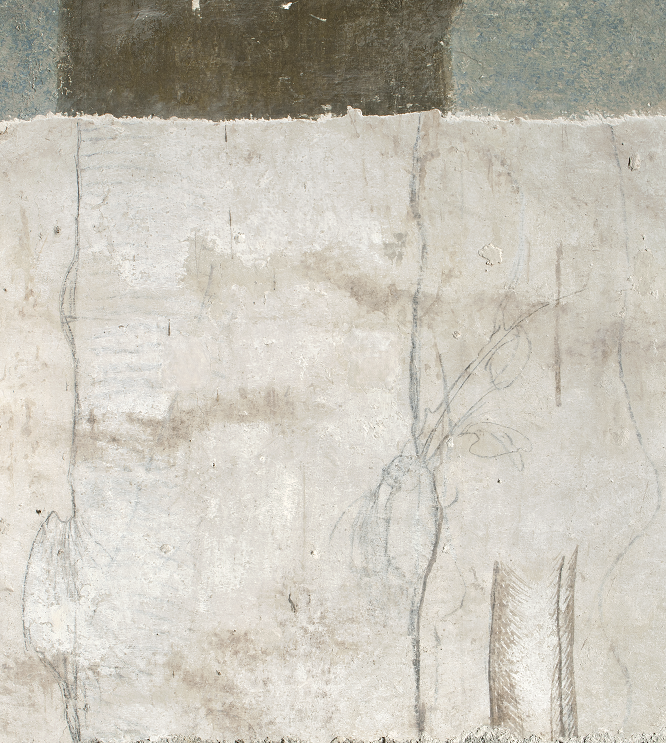 9
La campagna di restauro. Nuove scoperte
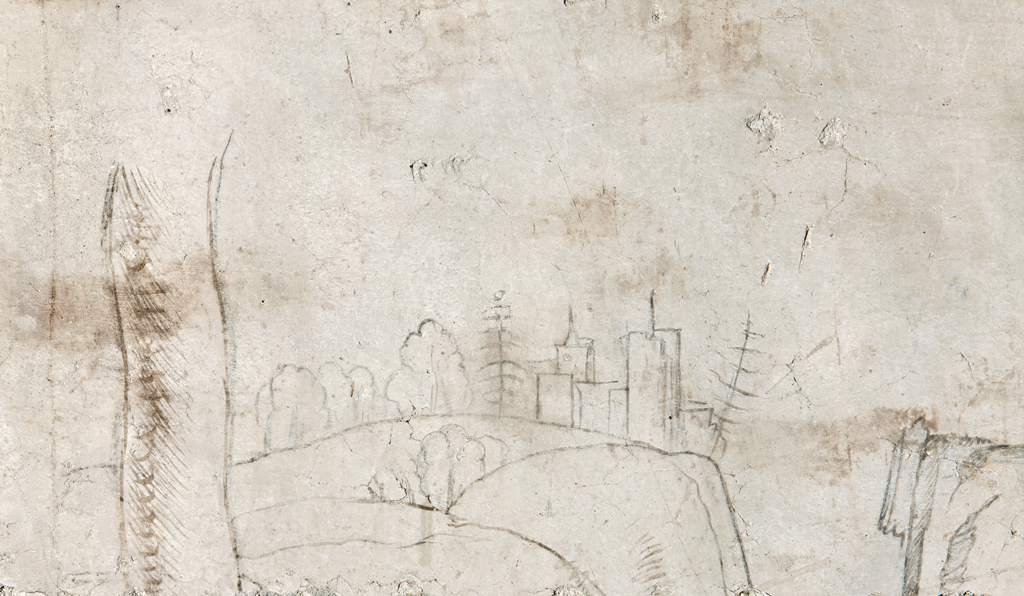 Leonardo mai visto | Sotto l’ombra del Moro. La Sala delle Asse
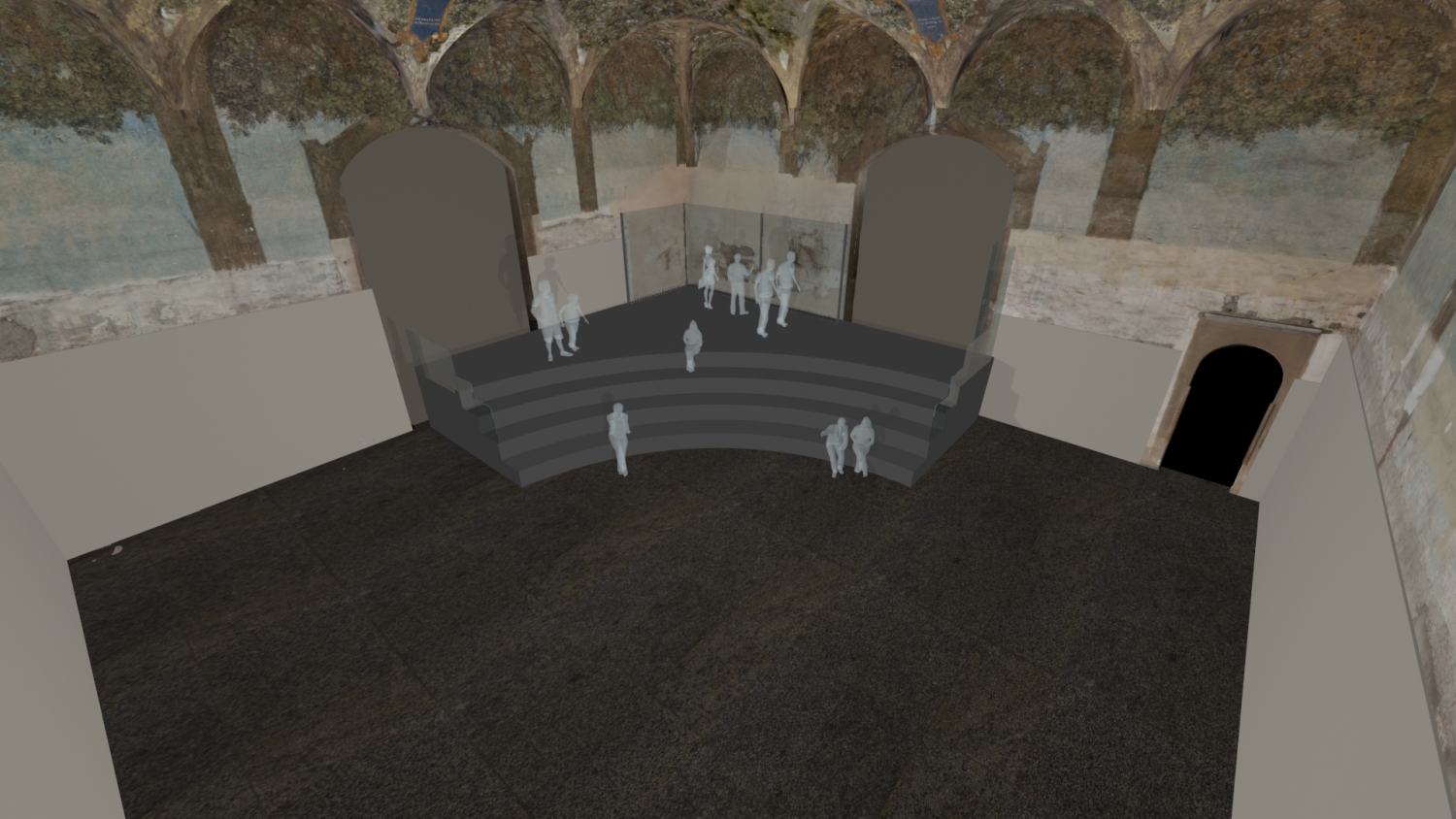 Leonardo mai visto | Sotto l’ombra del Moro. La Sala delle Asse
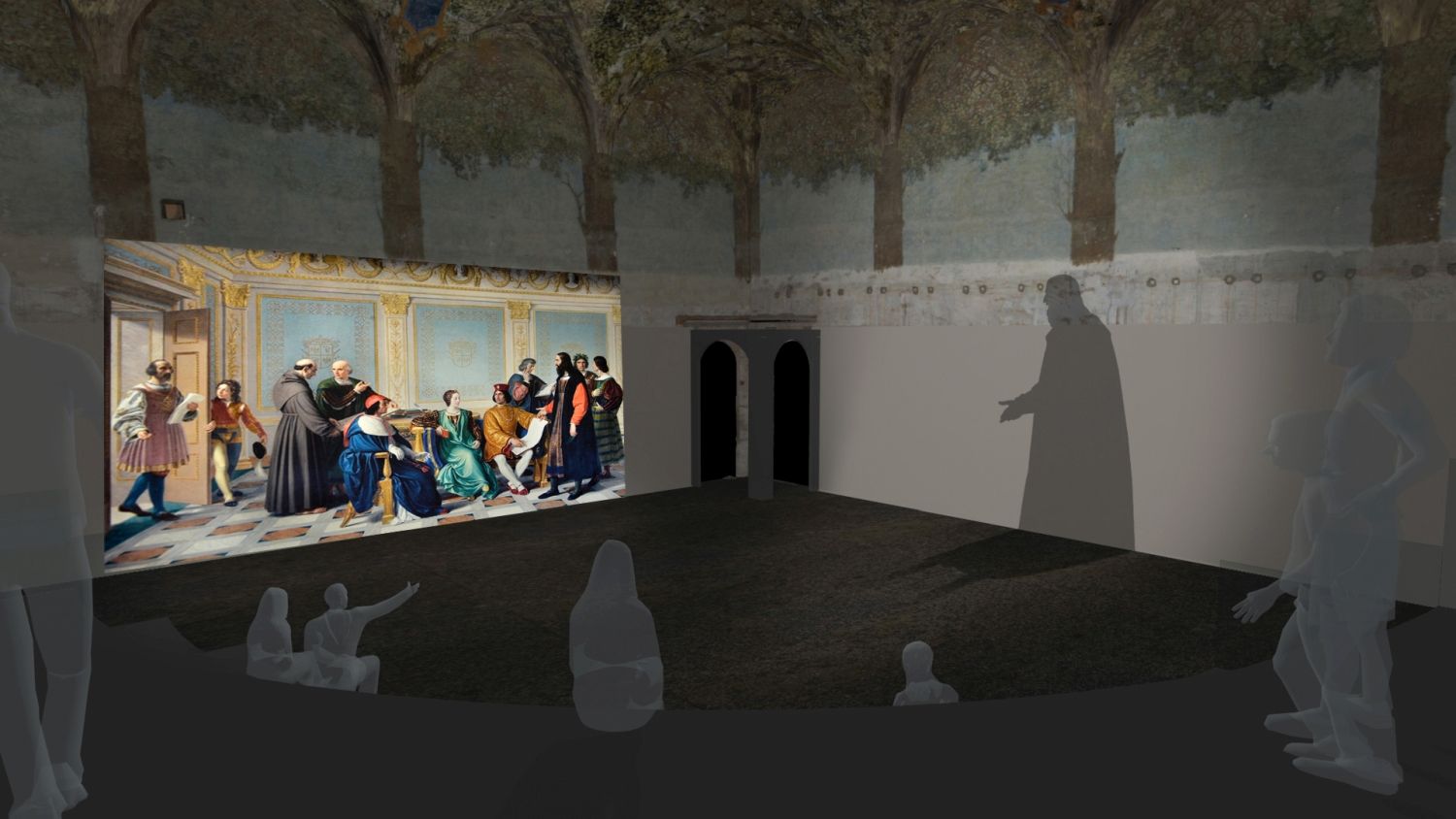 Leonardo mai visto | Sotto l’ombra del Moro. La Sala delle Asse
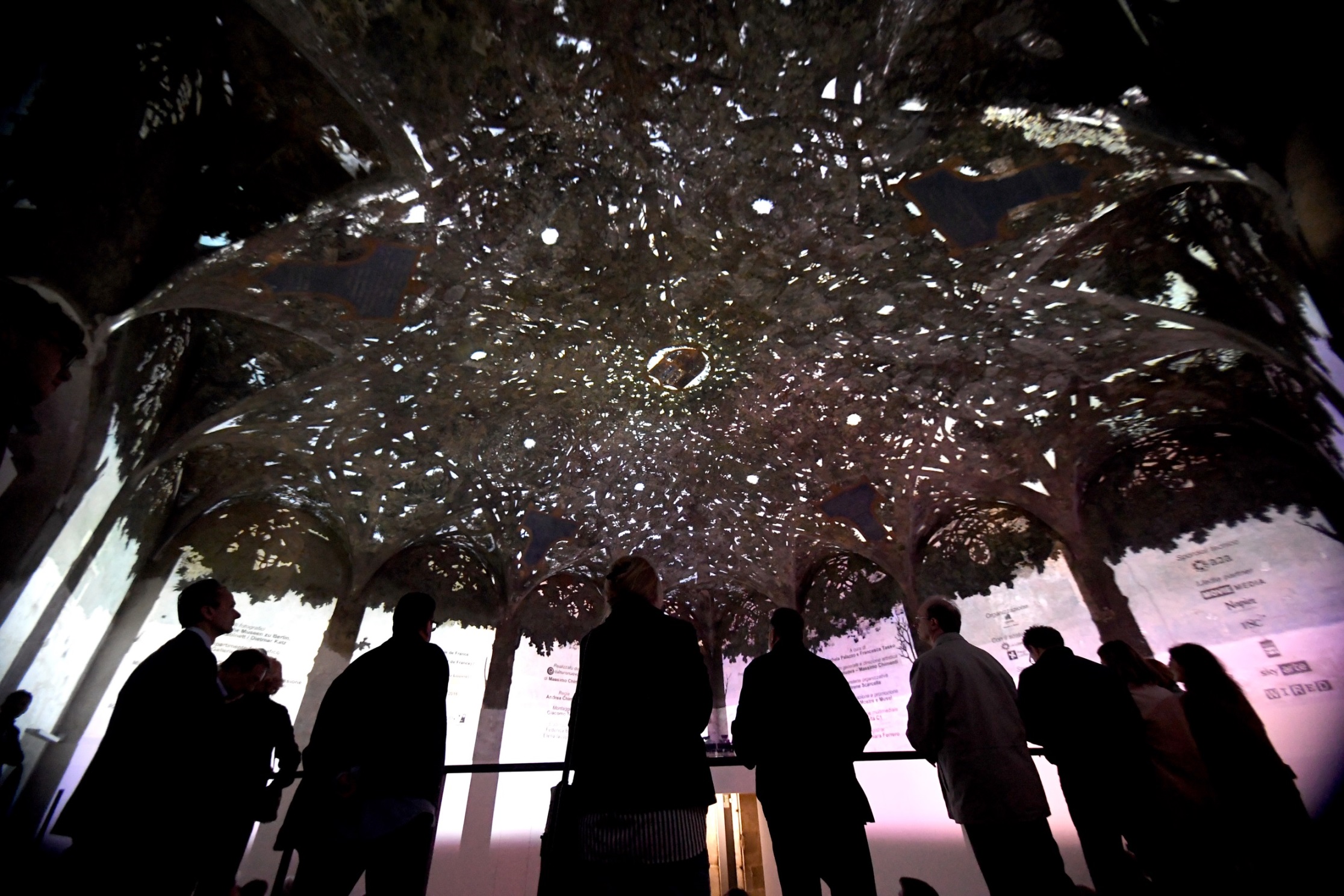 Leonardo mai visto | Leonardo a Milano
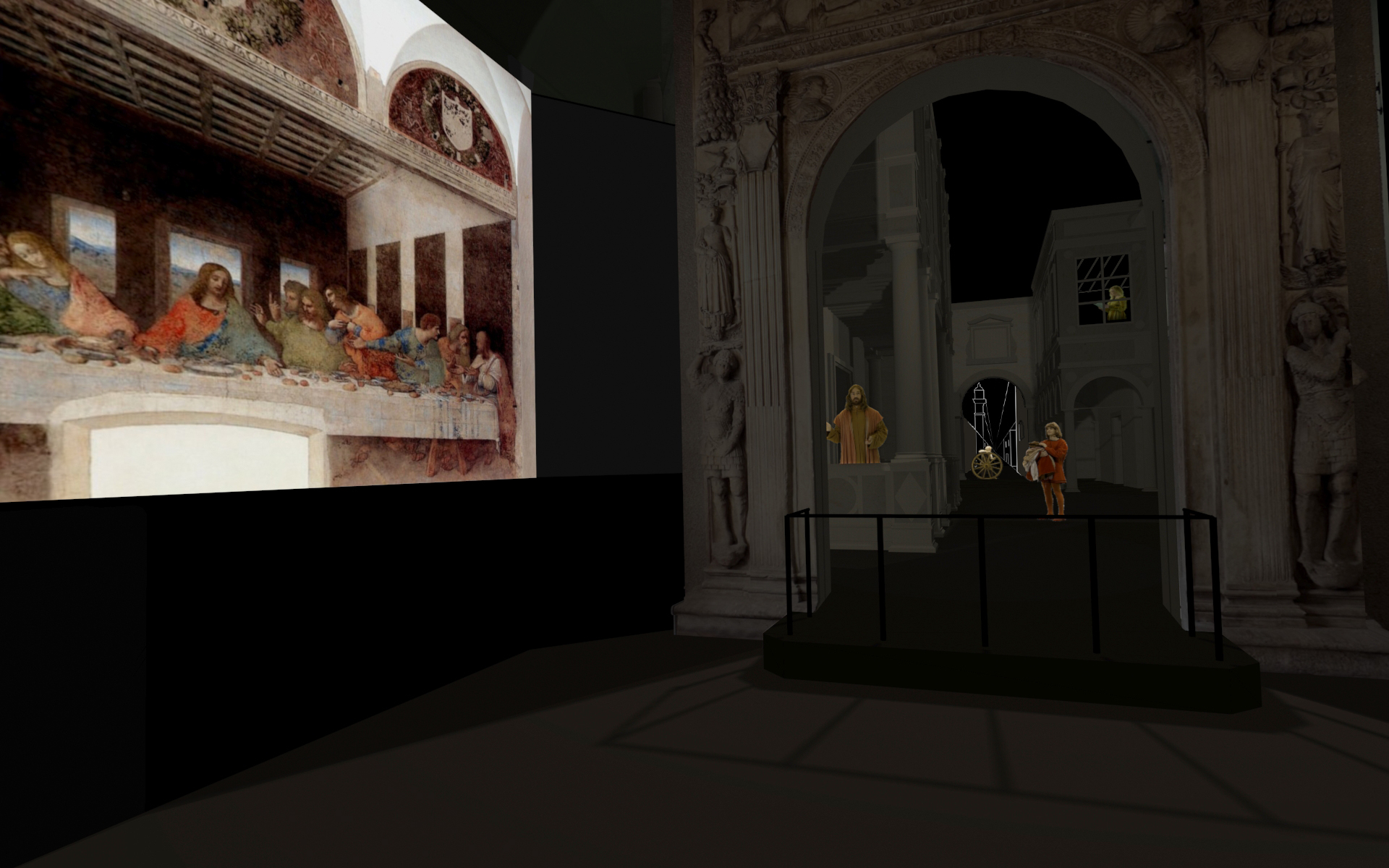 Leonardo mai visto | Intorno alla Sala delle Asse. Leonardo tra Natura, Arte e Scienza
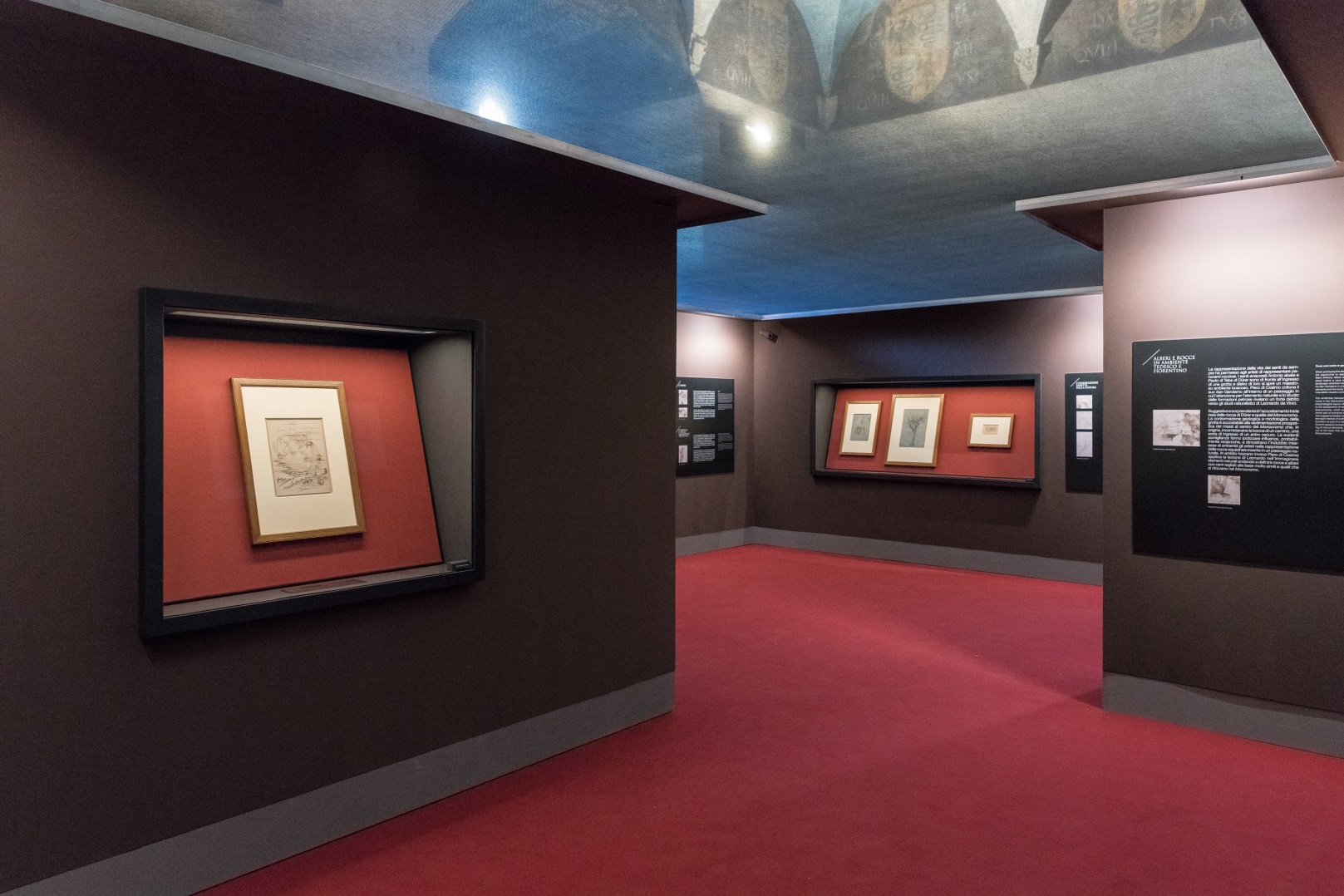 Leonardo da Vinci, Allegoria dello specchio solare
circa 1490-1494 - penna e inchiostro su carta
Parigi, Musée du Louvre, Département des Arts graphiques, inv. 2247 recto
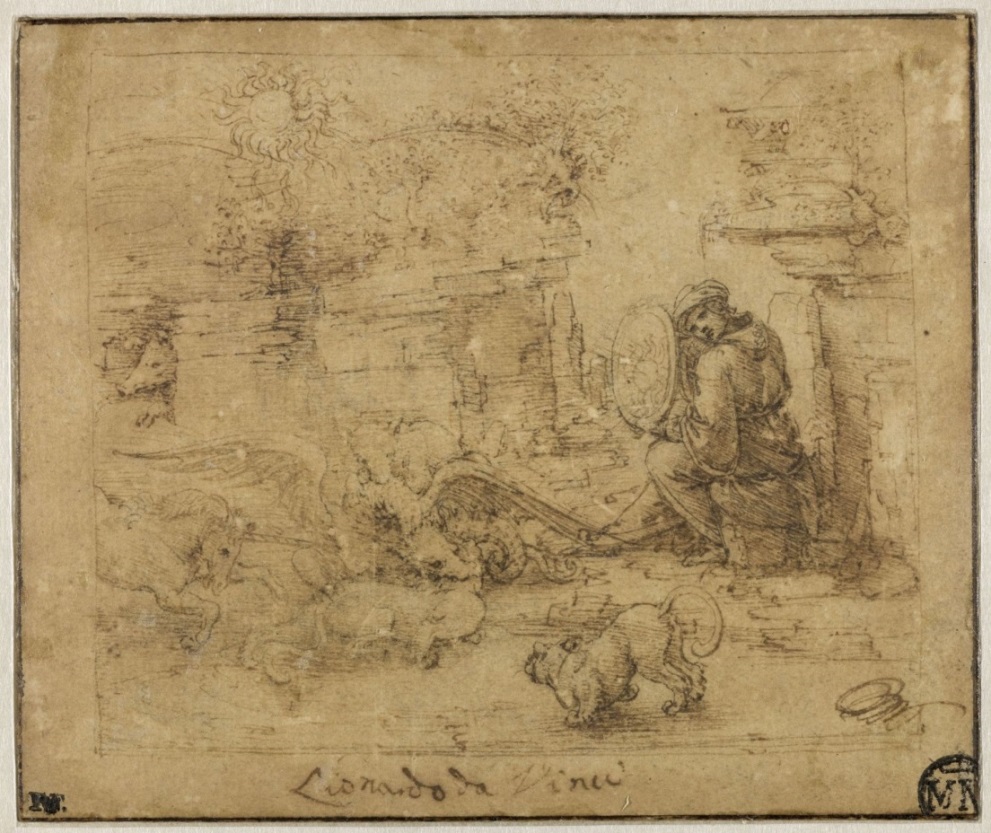 Leonardo mai visto | Leonardo in Lombardia
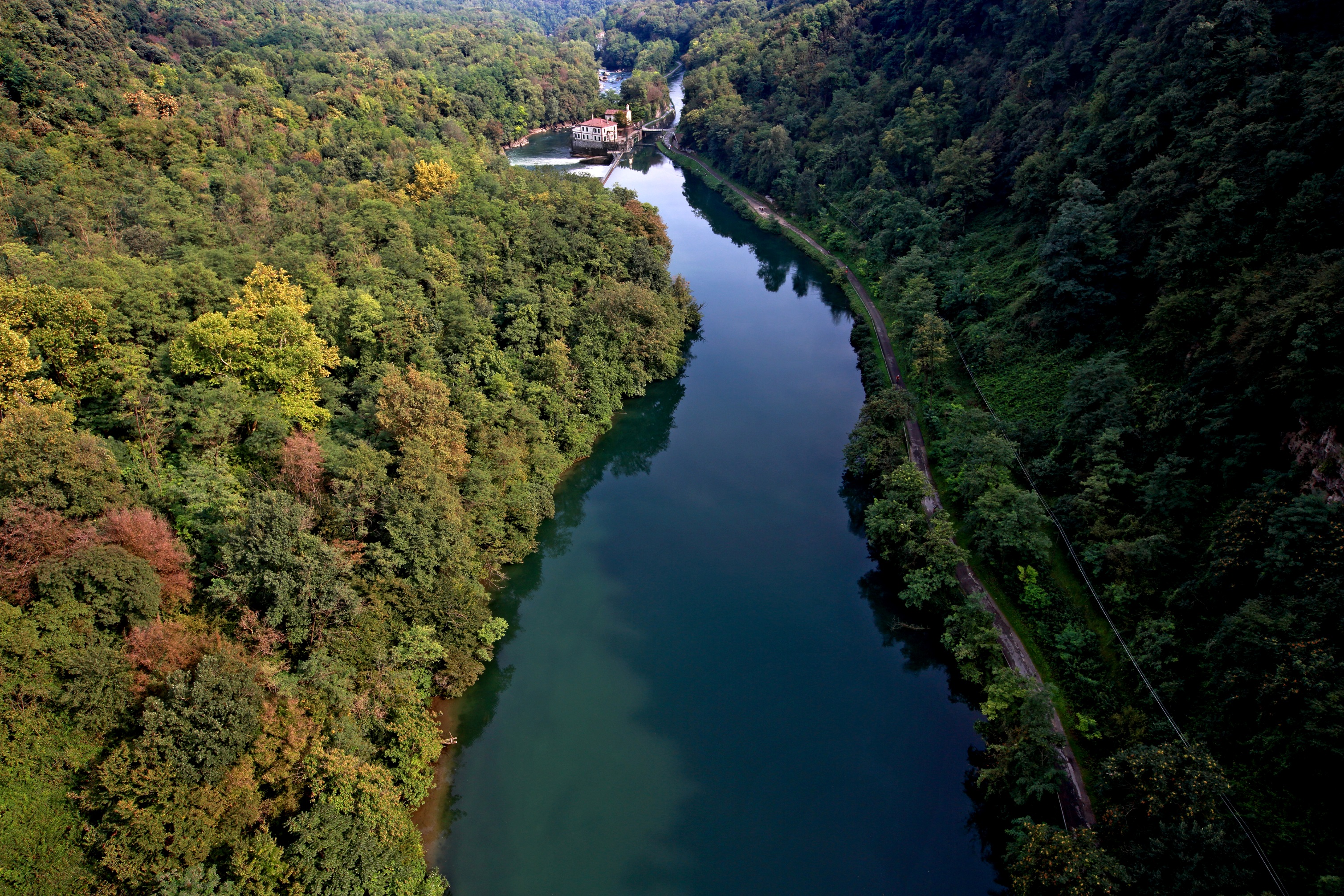 Leonardo mai visto | Intorno a LeonardoOpere grafiche dalle collezioni milanesiMilano, Castello Sforzesco, Sala dei Ducali12 settembre – 15 dicembre 2019A cura di Giovanna Mori e Alessia Alberti
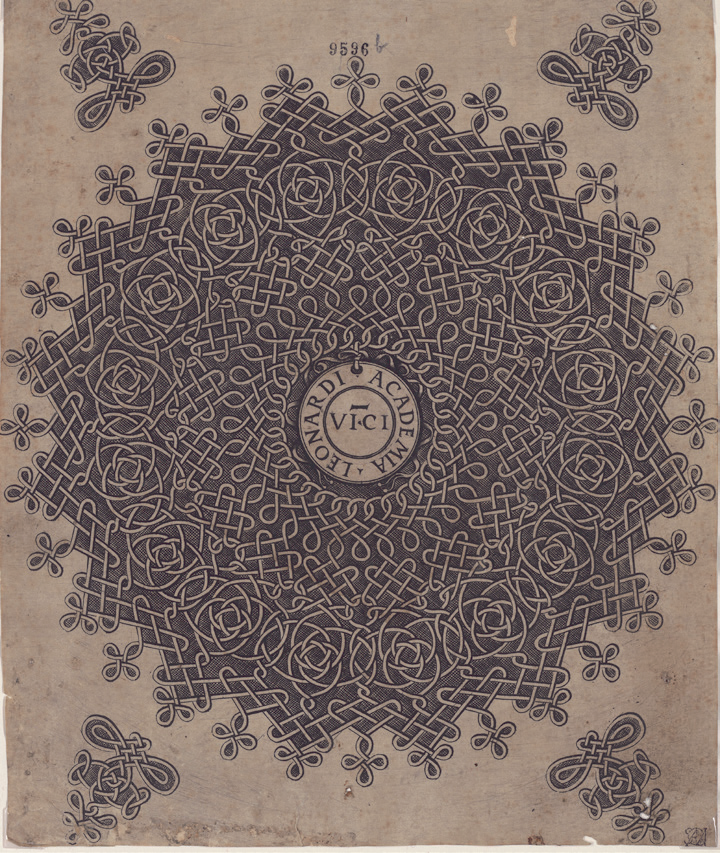